Making Worship Work: Behind the Scenes
GNJ Laity Leadership Academy 2020
[Speaker Notes: Introduce myself]
Goals
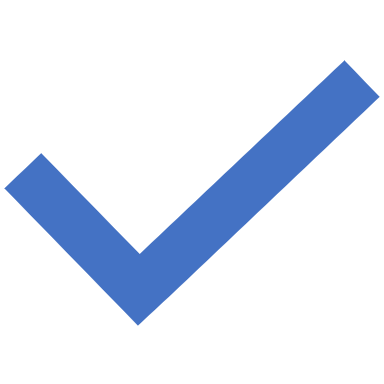 Deliverables
Helpful Tips
Peers/Benchmark Group
Actionable Plan
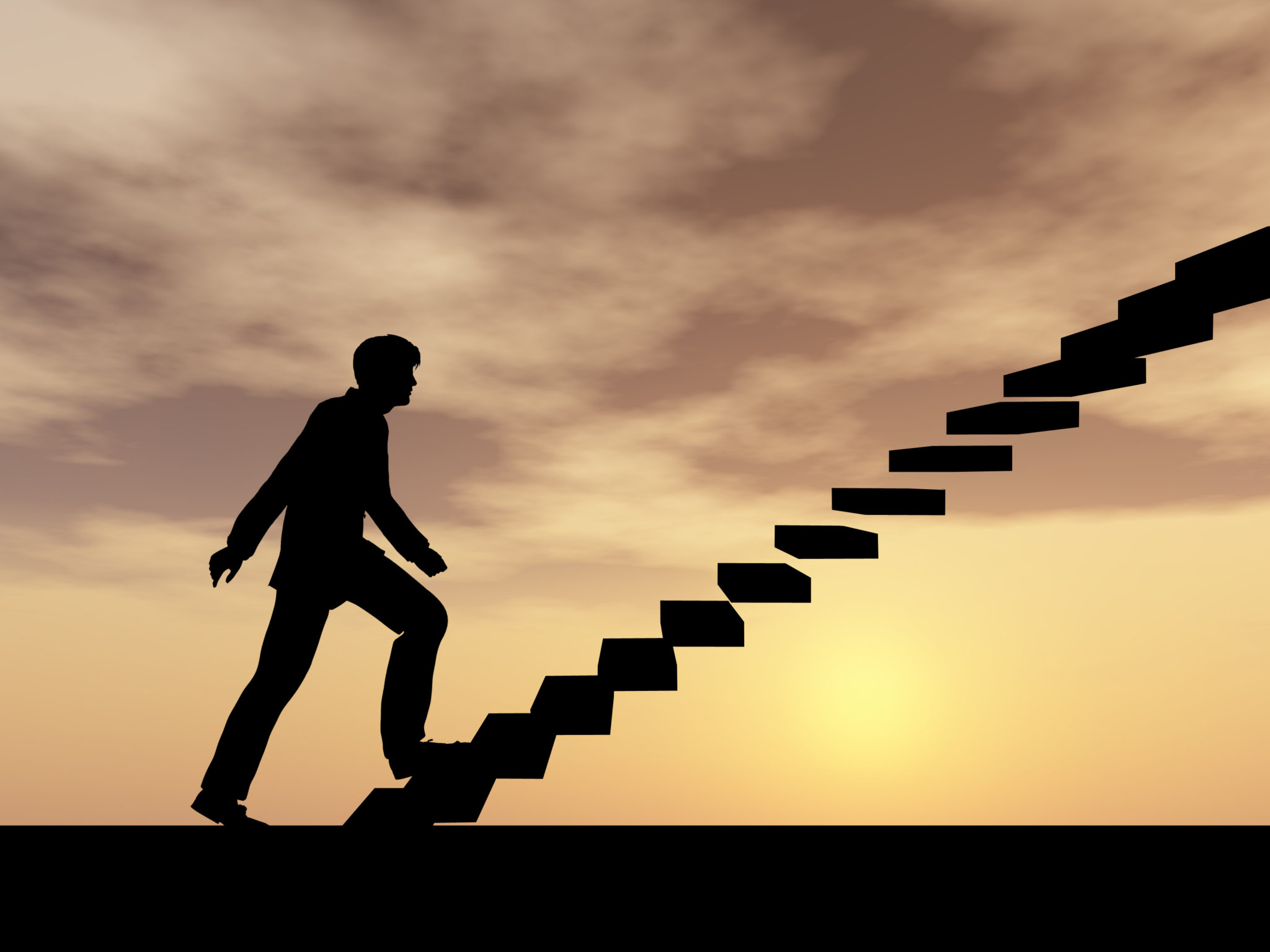 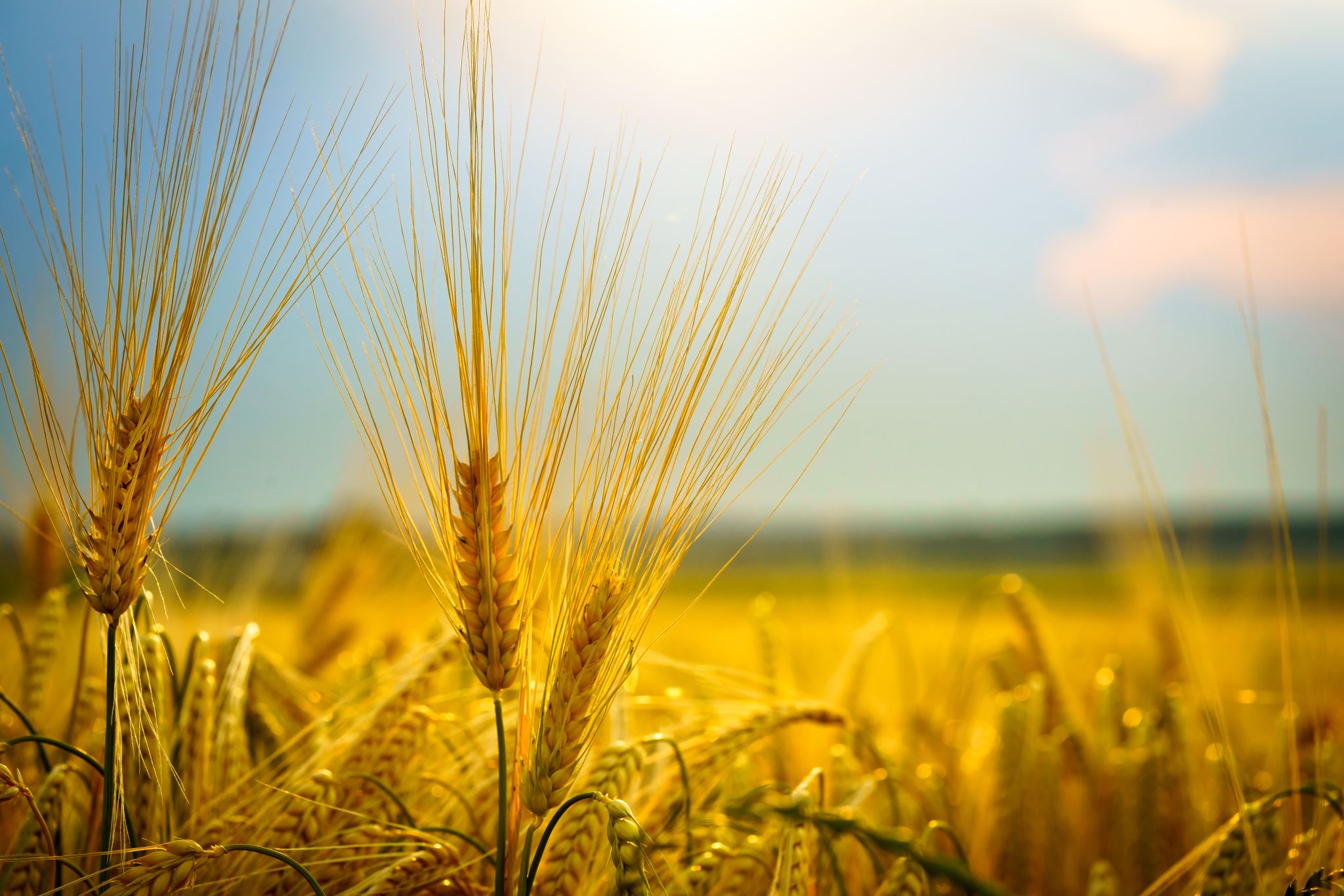 [Speaker Notes: Seed of wheat]
Rules for Zoom
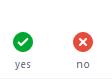 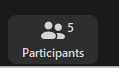 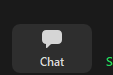 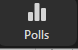 Why are you here?
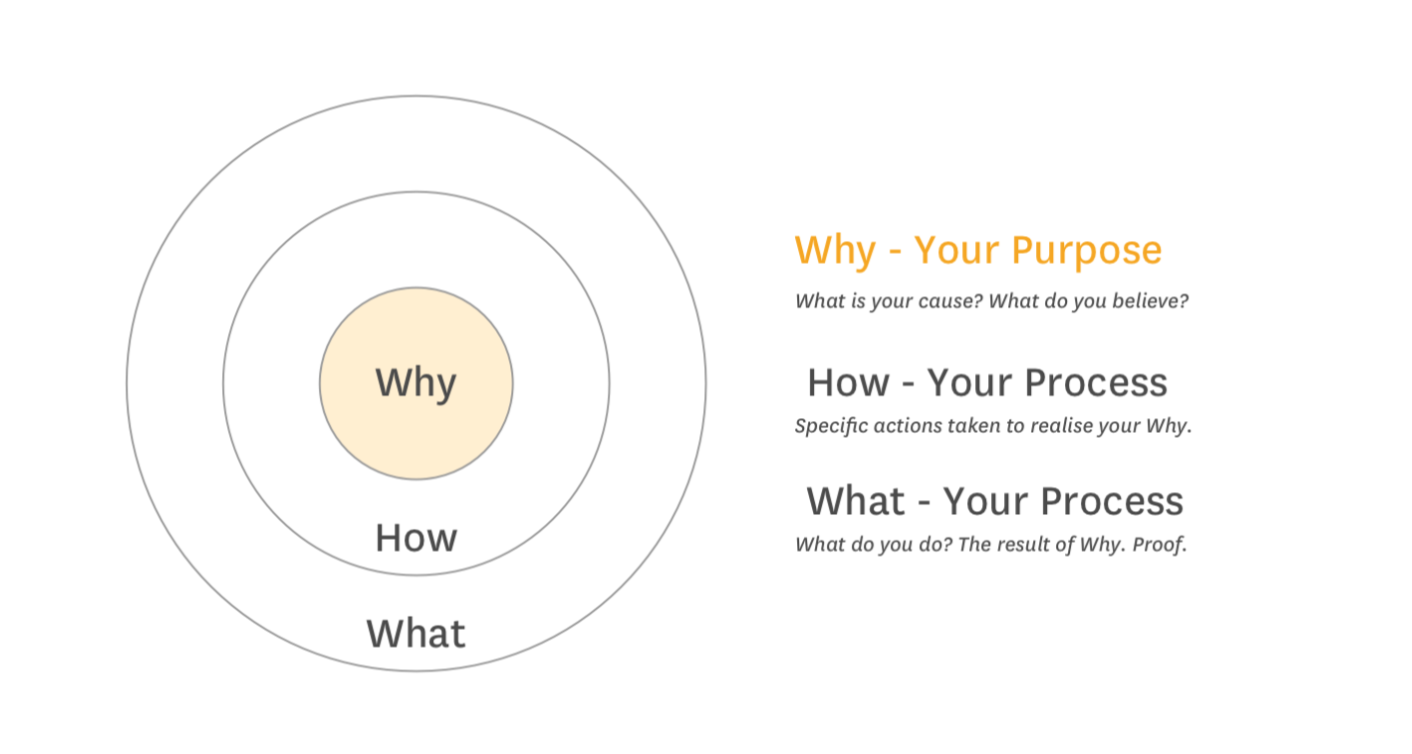 [Speaker Notes: To Run Sound?
Make great lighting effects?  Look cool?
Be great?
Why: Enhance Worship
Serve]
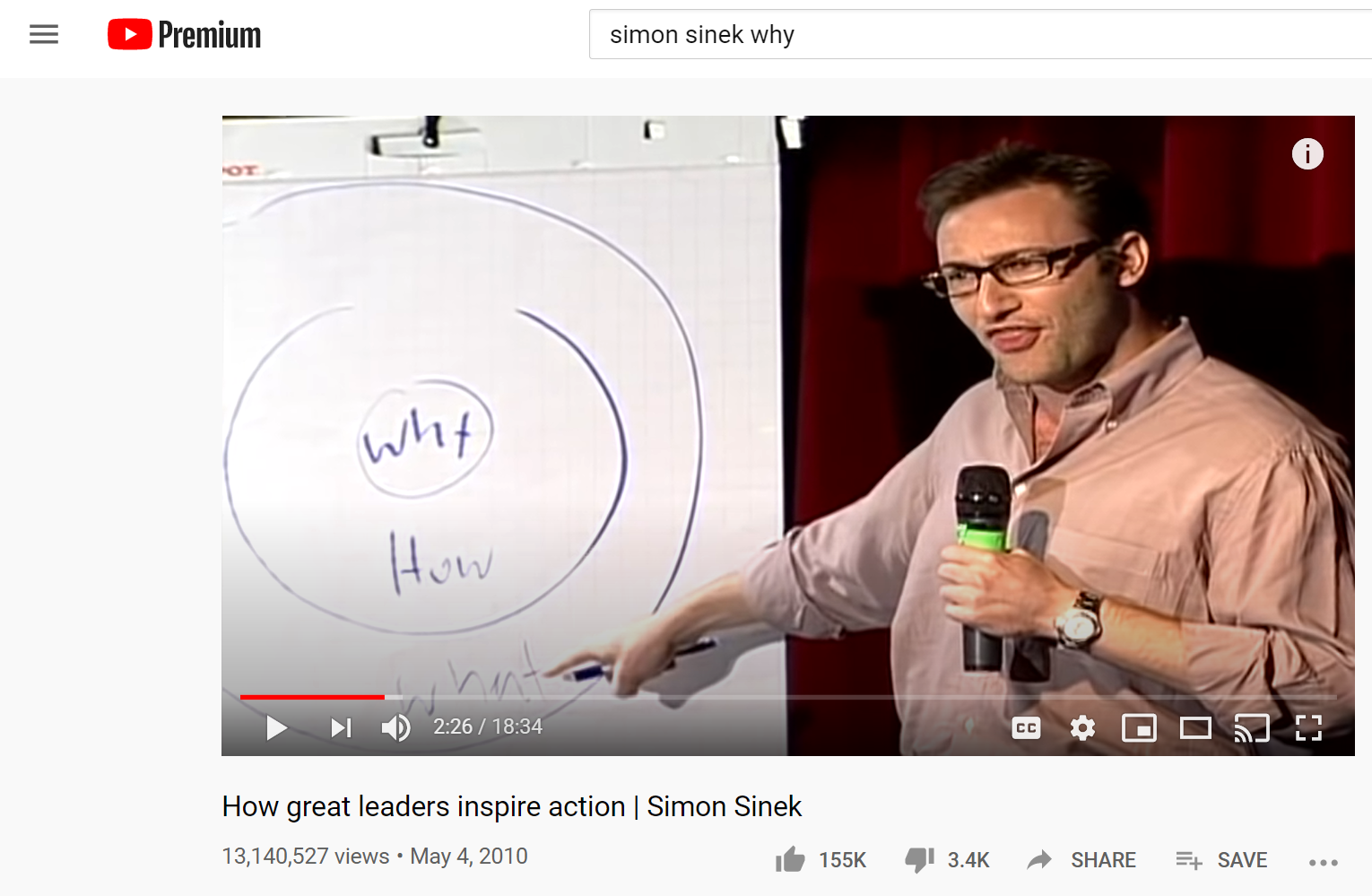 [Speaker Notes: Homework, watch this!]
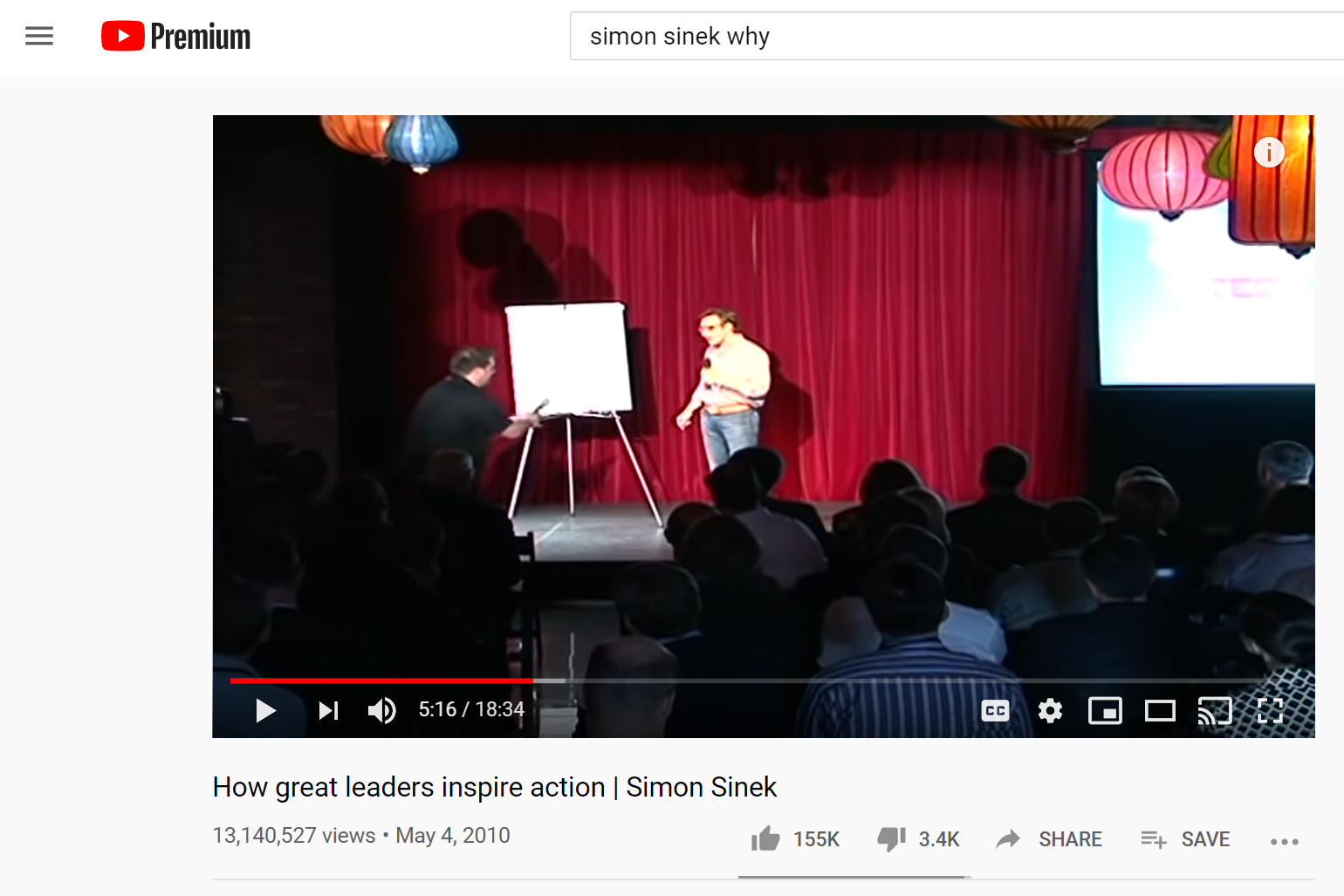 [Speaker Notes: About halfway through this guy changes the mic
PROACTIVE, battery was running low in the wireless.
BAD, because we saw him, he broke the flow
Simon went with it]
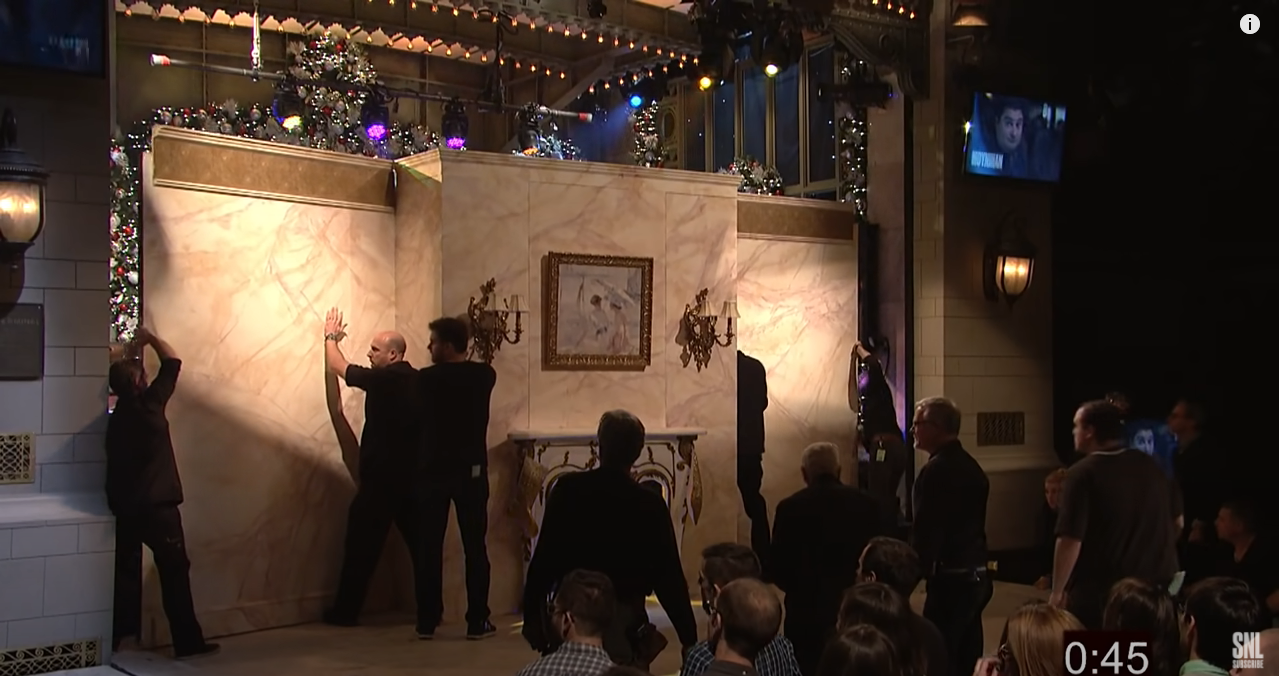 [Speaker Notes: Home work review

What stood out to you?
How many people we involved
How did they act?
How did the folks on intercom sound?
Would you want to work on that team?
Would you want to work on YOUR team team?]
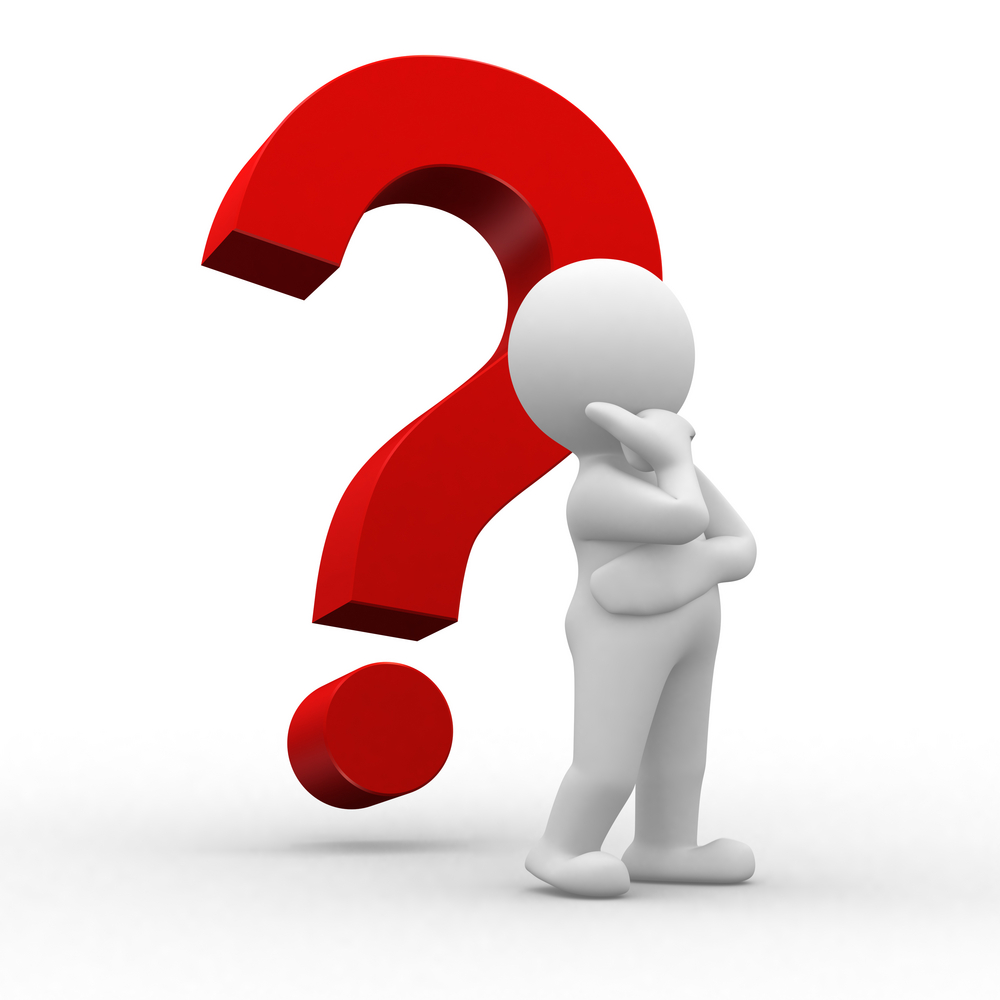 How many people are on your team?
[Speaker Notes: POLL-1
Technology will not solve every problem, but people can help
You don’t need the best tools/equipment, but you do need the best people]
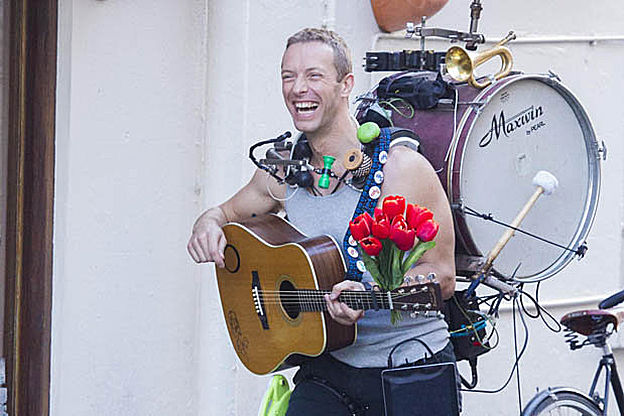 One person show?
Staffing
Space
Difficult to train
Team Retention
[Speaker Notes: Why is it tough to train?
Our time is busy during service
Tough to let go

You CAN’T do it on your own
You don’t need to be the only expert]
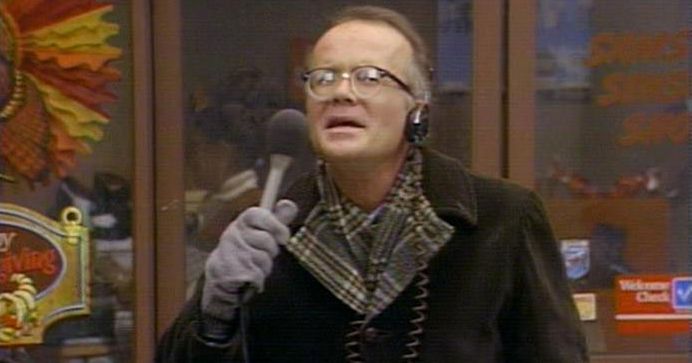 [Speaker Notes: WKRP Turkey Drop
Give it away!
Your knowledge
Fame etc]
NOW
[Speaker Notes: Does COVID make it easier or harder to work on team?
	Are you working on a weekly service now?
	Time to train and develop?
	Practice?
What are you doing NOW to train and recruit?]
[Speaker Notes: I don’t have all the answers
Feel free to comment any questions or ideas]
What do people like to hear?
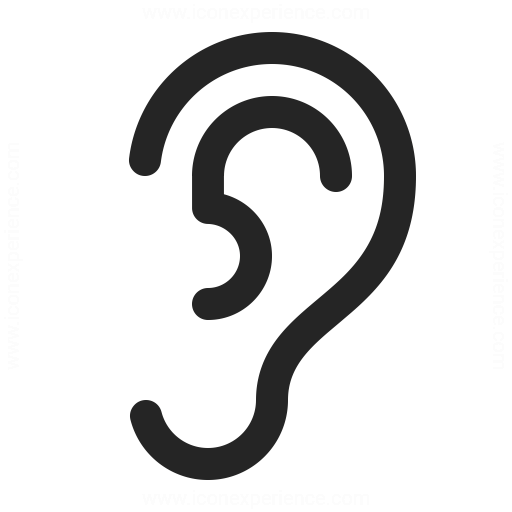 Their Name
Do you know their name?
Something about them
Family
Occupation
Recreation
Dreams



The Customer Service Revolution: Overthrow Conventional Business, Inspire Employees, and Change the World, John R. Dijulius III
Grow
Feedback is the breakfast of champions
We all want to get better
Something to learn
[Speaker Notes: Better today than yesterday
Be confident
		
More in “training”]
Always
Even if they screw up
Gratitude
[Speaker Notes: Must be sincere 
Try to be specific
Thank you for…
-Being here
-Your time
-Attention to detail]
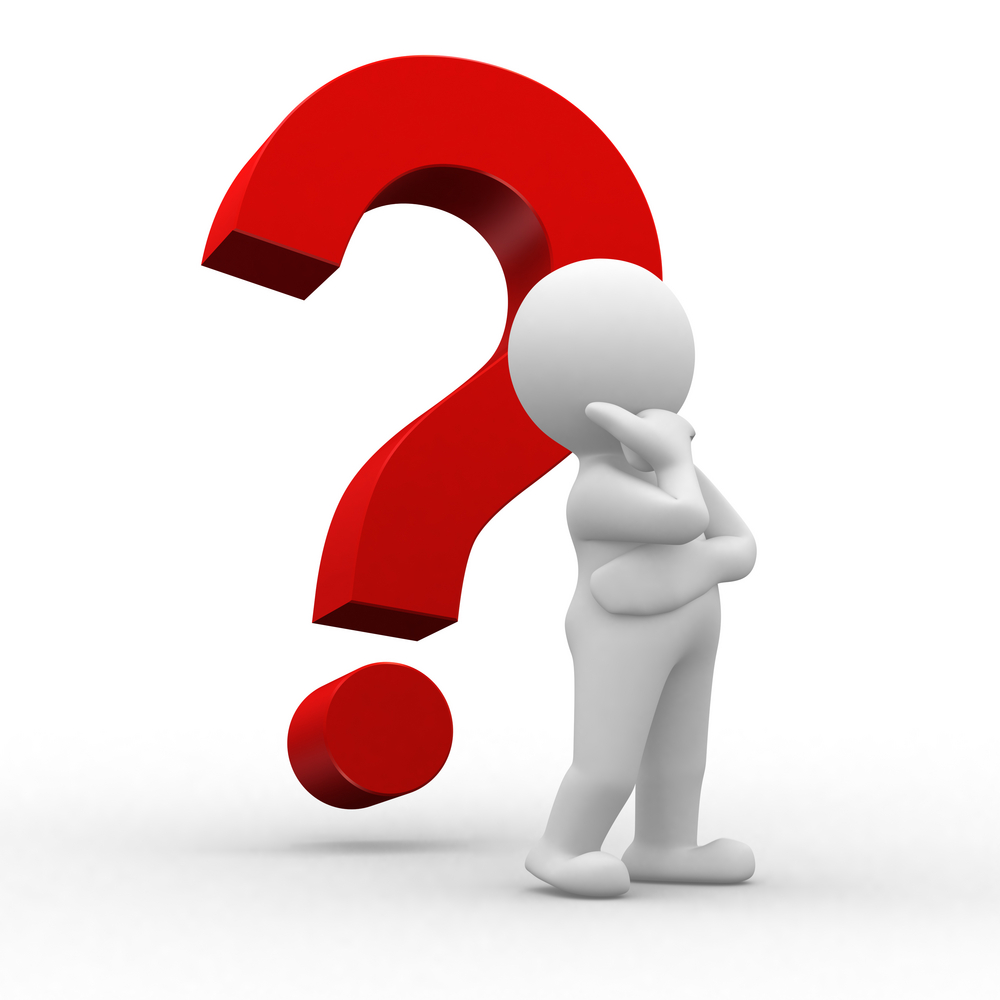 What’s so tough about leading a tech team anyway?
[Speaker Notes: Timing?  Stress of production
Last minute changes
Get through a week, forget it and move on.
Who holds you accountable?  Easy to fall into traps.
It’s exhausting]
Training
[Speaker Notes: Training Guide
Check list of knowledge
What would folks like follow up on?
Ongoing: Videos, learning
What do you use?]
Feedback
[Speaker Notes: Suggest, no confrontational]
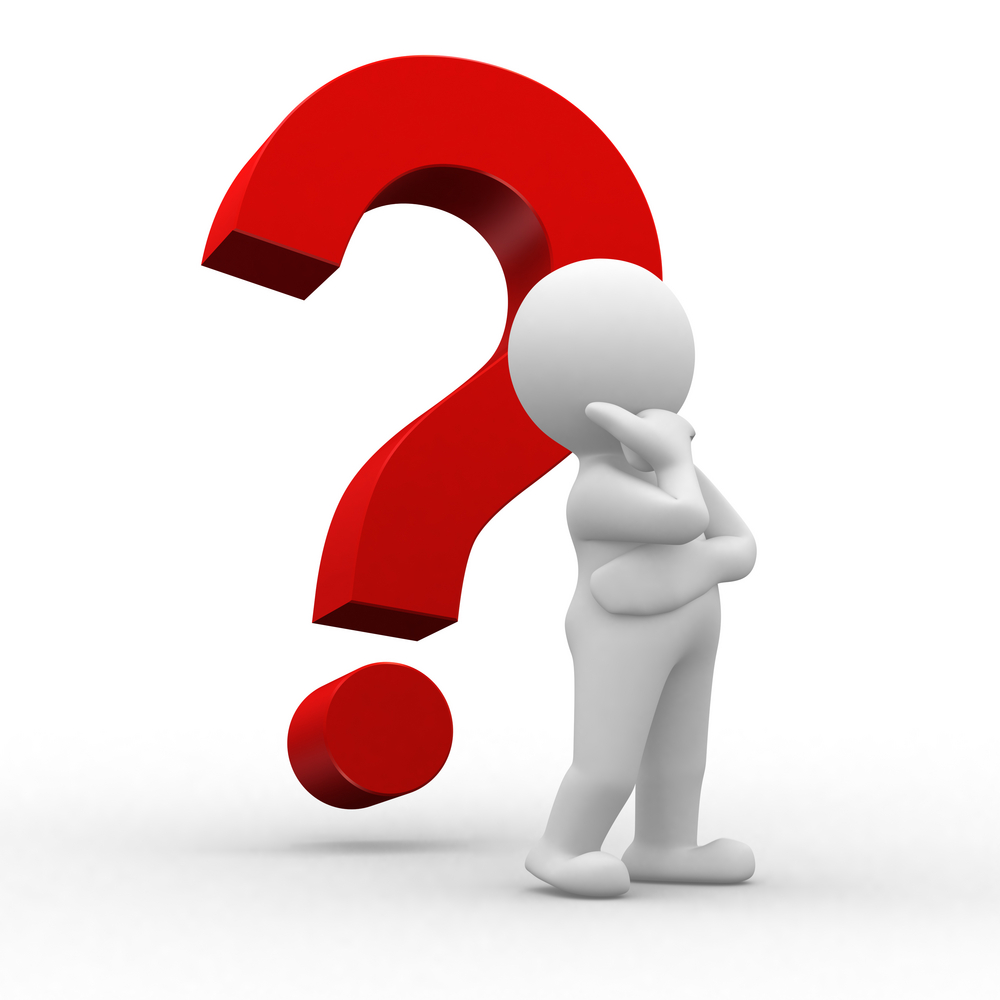 Would YOU want to be on your tech team?
[Speaker Notes: Answer yes or no
Does it look fun?]
Recruiting
[Speaker Notes: Youth Groups
New Families
New Member orientation
Email blast
Fun promo video]
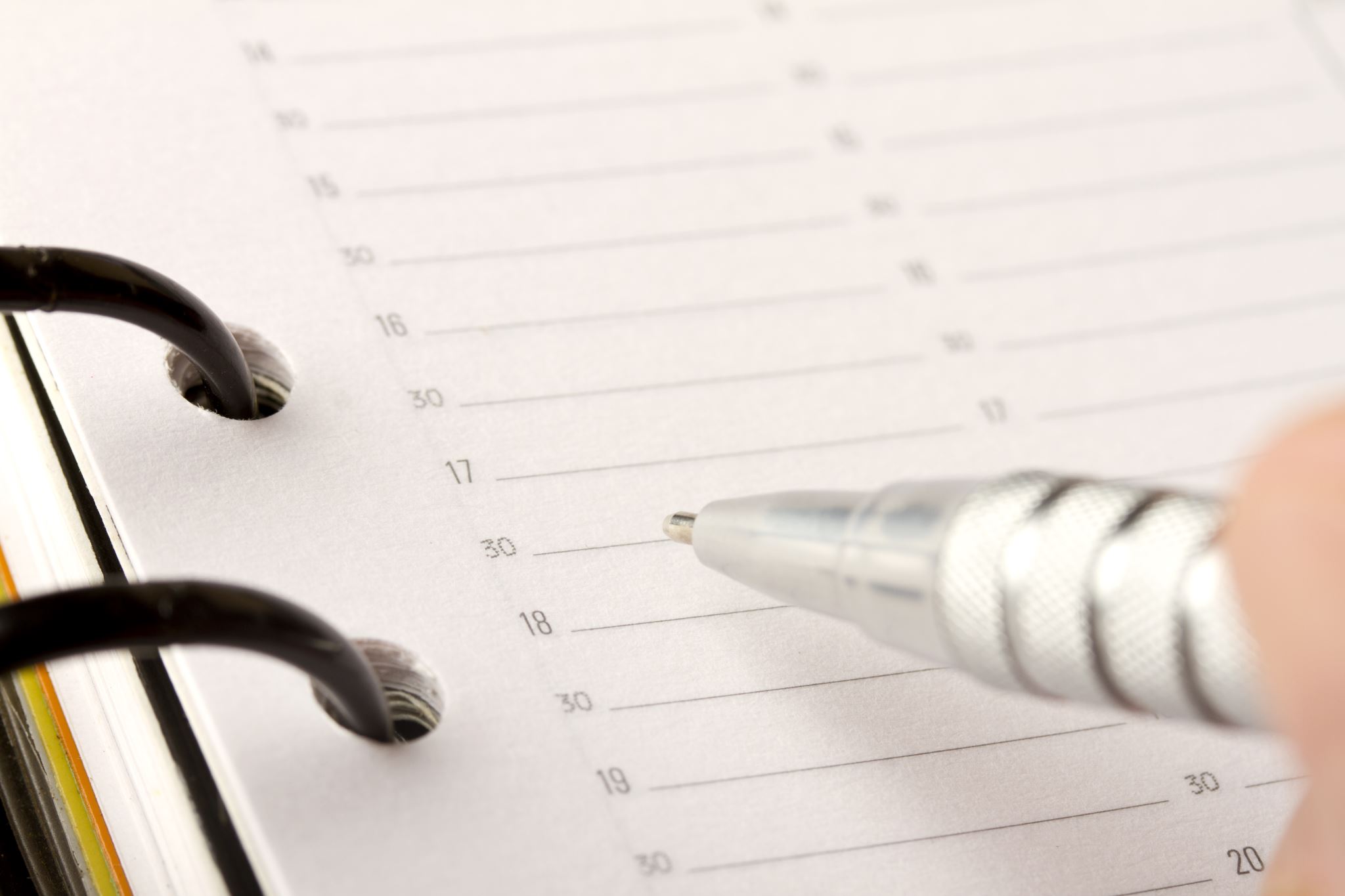 Organizing
When to show up
What to do
Feedback for next time
[Speaker Notes: When
-Google Calendar
-Planning Center
-Trello
What to do
-Checklists
Feedback
-Shared doc]
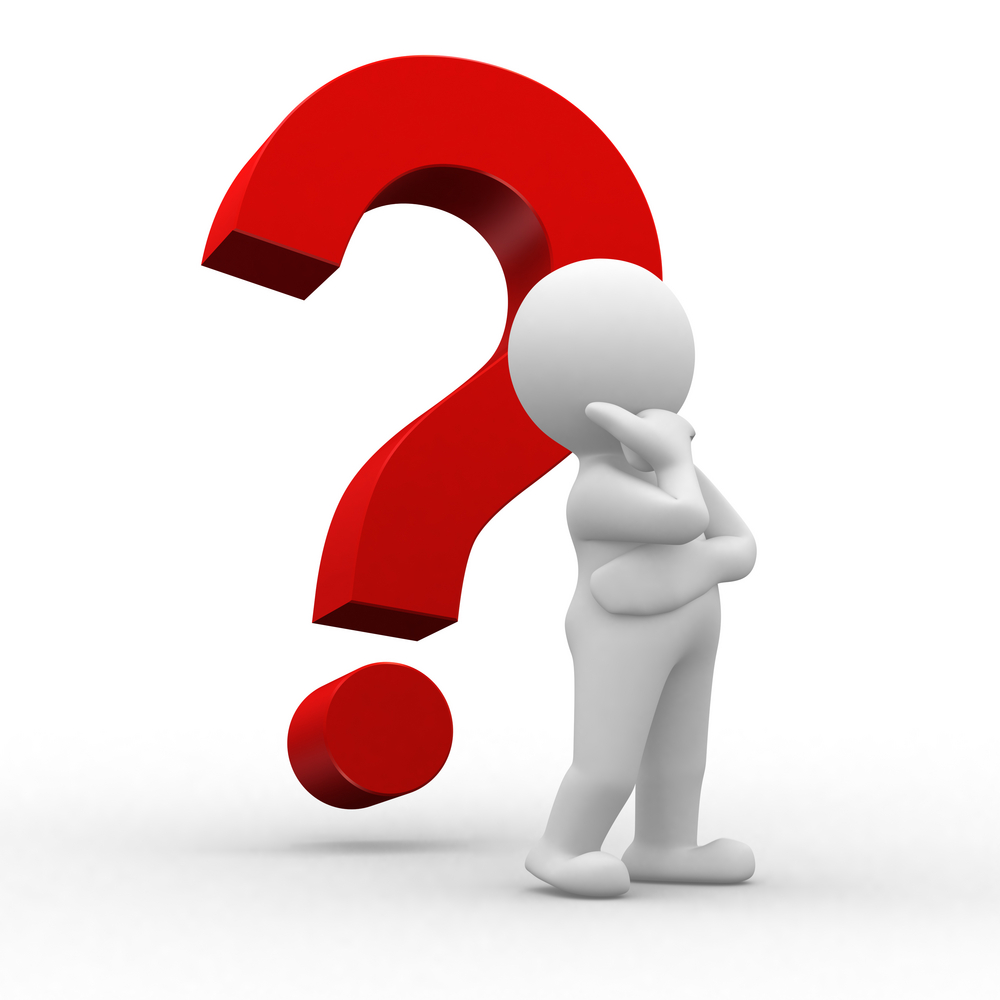 What’s your biggest challenge?
[Speaker Notes: POLL 2]
Your plan
[Speaker Notes: Break out groups
Home work ideas:
Evaluate training process]
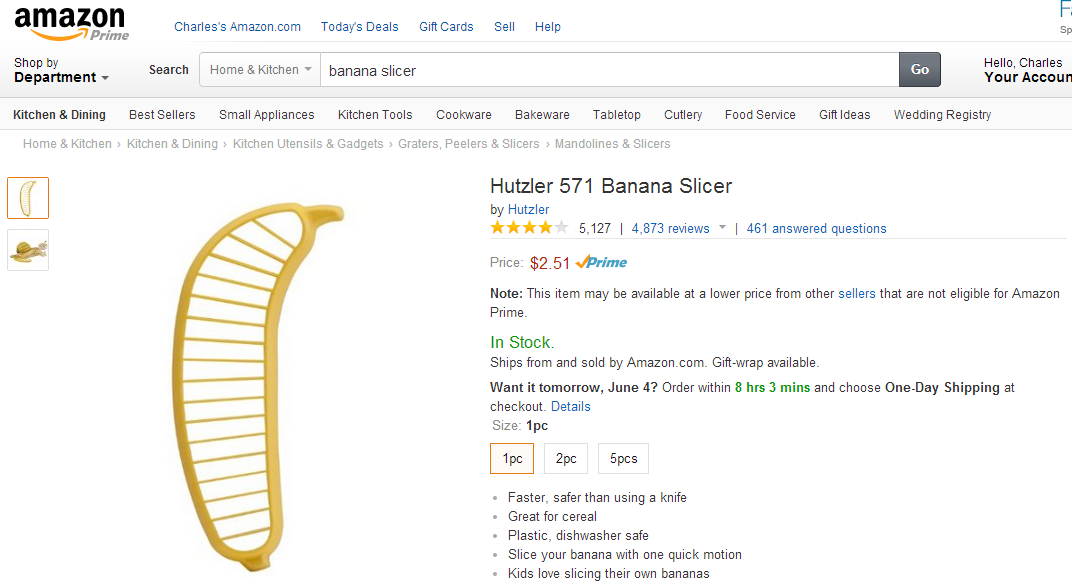 For decades I have been trying to come up with an ideal way to slice a banana. "Use a knife!" they say. Well...my parole officer won't allow me to be around knives.
What can I say about the 571B Banana Slicer that hasn't already been said about the wheel, penicillin, or the iPhone.... this is one of the greatest inventions of all time.
When a burglar came to my house I was tempted to reach for the butcher knife in the kitchen, but instead I grabbed the 571B banana slicer. 
No more throwing bananas at the ceiling fan for me!
[Speaker Notes: Dawn]
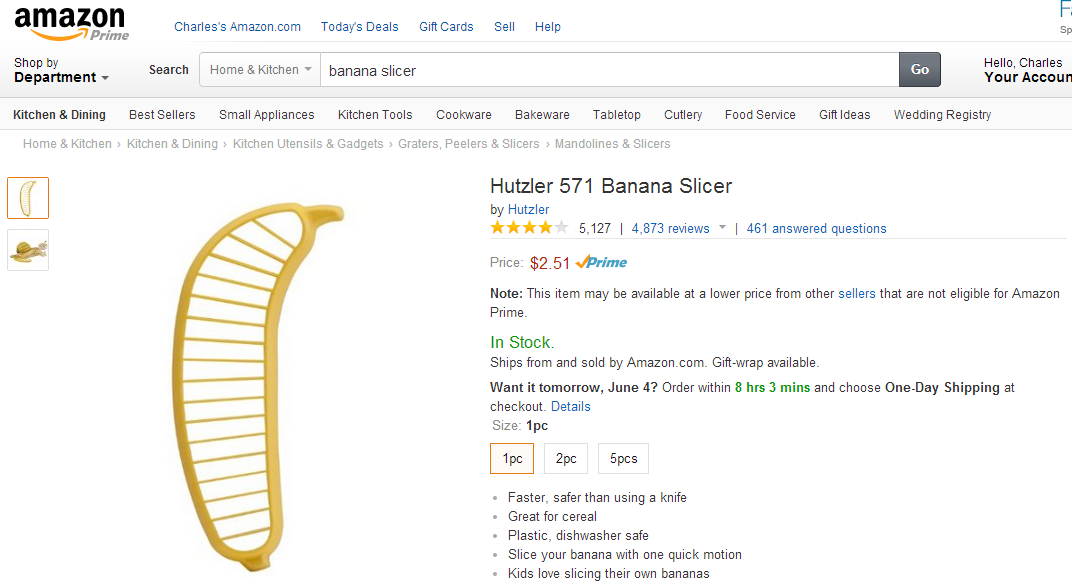 Next Week
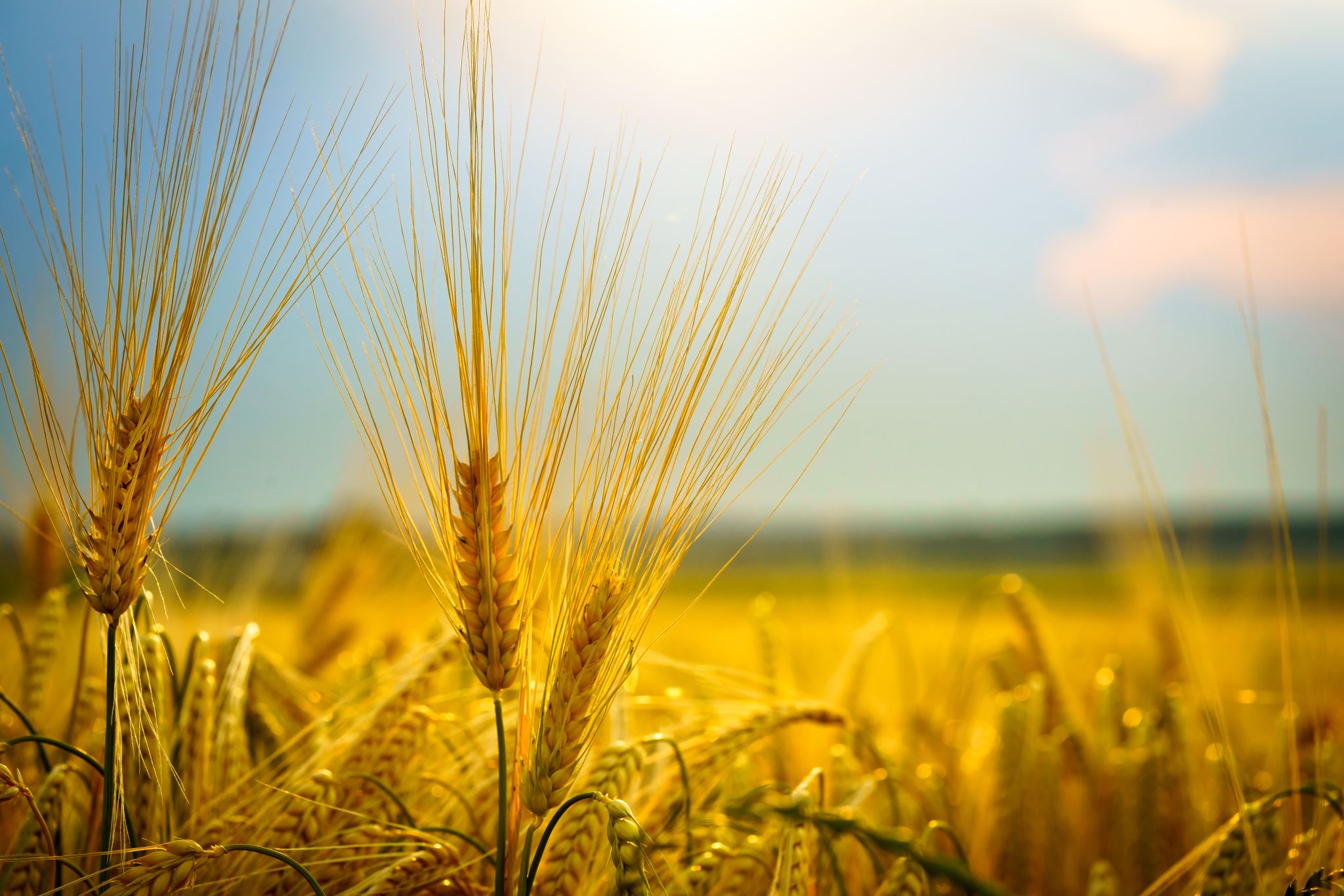 [Speaker Notes: Closing Prayer
Jess Campbell?]